Edwin Webinar: Classroom Reports   December 10, 2019
MCAS Classroom Reports Show Results for Most Recent SIMS Collection and Currently Claimed Students
MCAS classroom reports provide results at the following levels: student; school; district; state
Use them to answer questions such as – 
What’s the mean SGP of higher-achieving 5th grade math students across my district (Meeting & Exceeding Expectations), by class?
How did students in my 8th grade writing class perform on their 7th grade ELA essay questions last year?
What items were most difficult for at-risk students in my science class last year, and which standards should I prioritize for this group this year?
2
We’ll cover –
The MCAS Classroom Reports: Where to find them; how to run them
Achievement & Growth by Classroom—GR501
Achievement & Growth by Teacher—PE520
Classroom MACS Results—CU522
Classroom Standards Summary—PE506
Classroom Item Analysis Roster—IT516
Student MCAS Item Analysis—IT523
Course Three Year Performance Trend by Teacher—PE521
3
Data Collection Rules
For nearly all districts,  SIF classroom data are available for the current school year.  SIF data are also used for previous school years until the EOY (June) collections are loaded (typically late in the calendar year).
What’s the difference between SIF vs Oct/EOY collection? SIF is not certified so there may be some teacher/classroom omissions or mistakes. If you find a potential issue with SIF data, talk to your local data collection team. 
The latest loaded EPIMS and SCS collection is 2018-19 JUNE (when was this loaded?)
4
From the Security Portal home page –
Select Edwin Analytics. If the link does not appear, click “View Your Application List.”
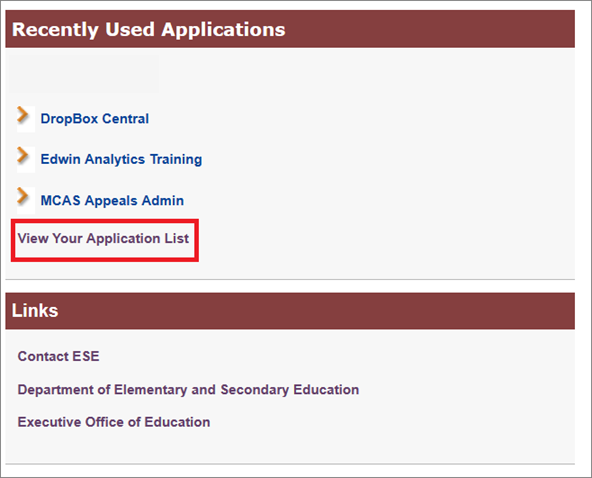 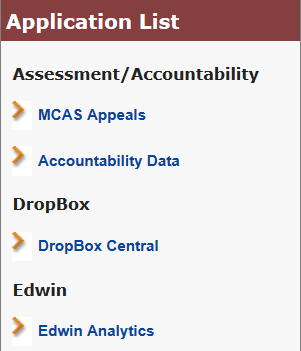 If Edwin Analytics does not appear in your Application List, 
contact your Directory Administrator for access at:
http://www.doe.mass.edu/infoservices/data/diradmin/list.aspx.
5
From the Edwin home page  Select Edwin Analytics
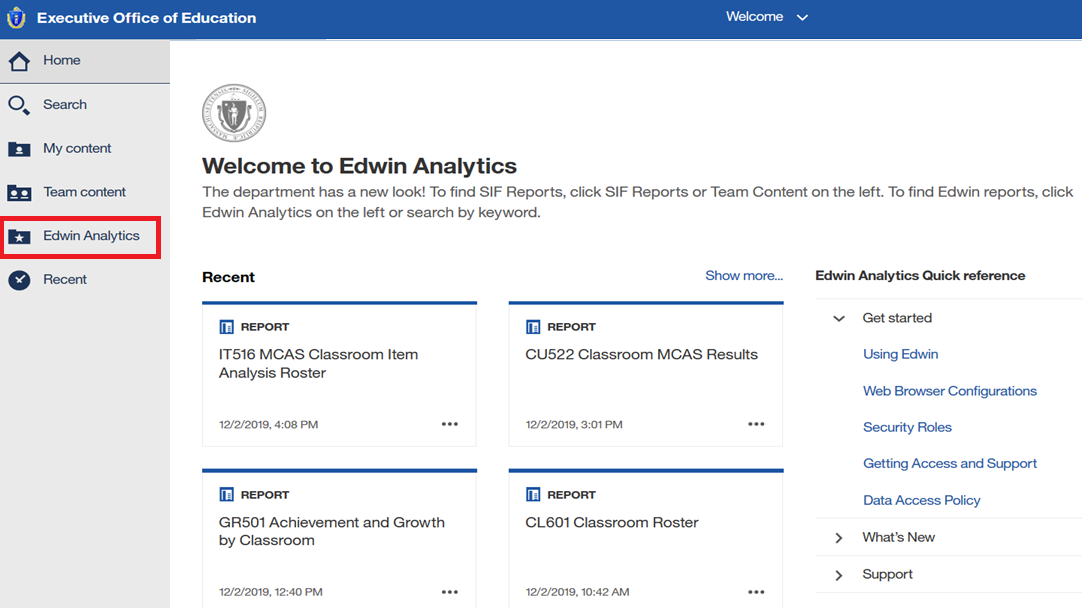 6
Select  Classroom for Available Reports
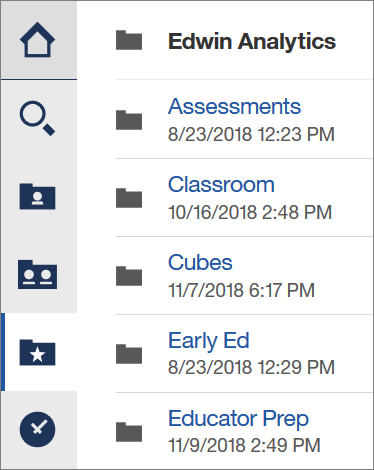 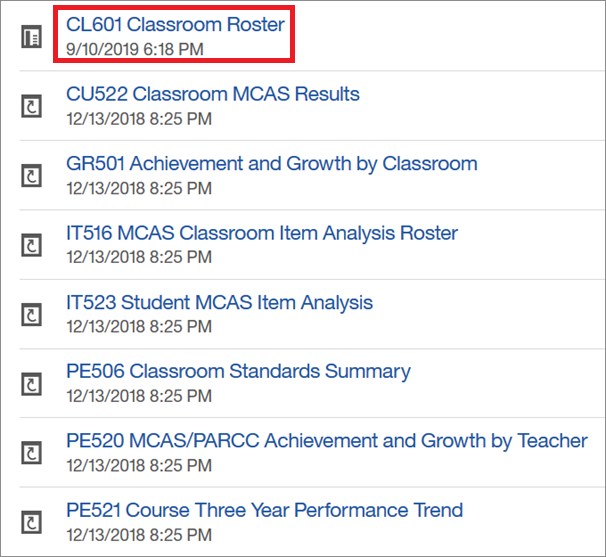 No MCAS data in CL601
7
Achievement and Growth by Classroom: GR501 Prompt Page
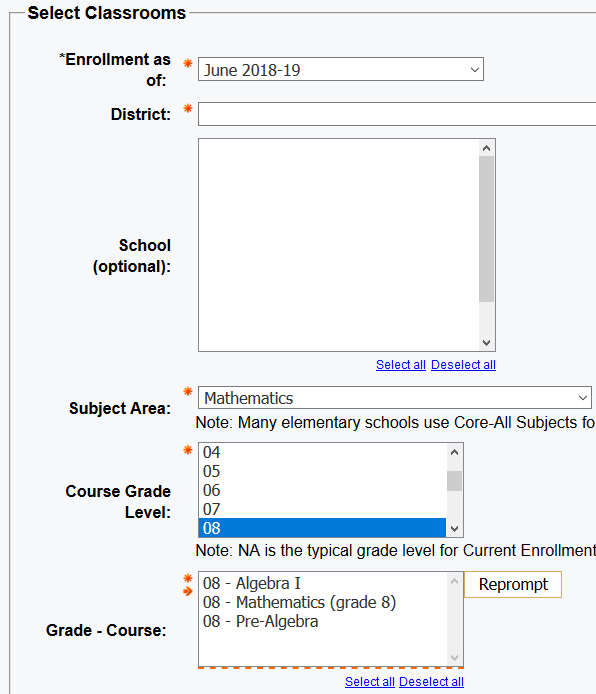 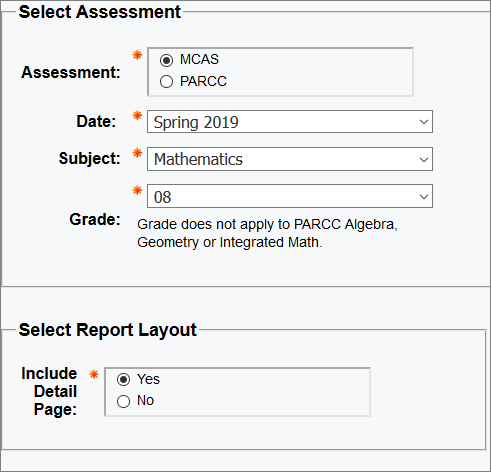 Select district for all courses; school selection is optional.
Select Subject Area and Grade.
Click Reprompt to see Courses for that grade and subject.
Select test year and subject.
Select Detail Page for table output.
8
Achievement and Growth by Classroom: GR501 Report
Percent Meeting or Exceeding Expectations
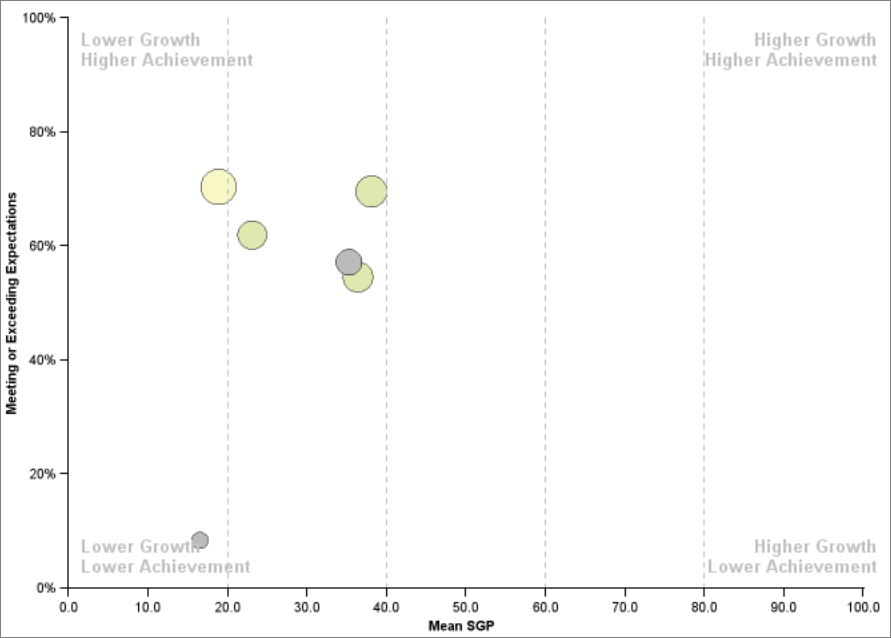 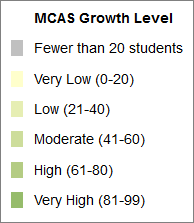 Each bubble represents a classroom
Results suppressed for <6 students
SGP in gray for <20 students
Hover cursor for details
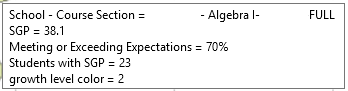 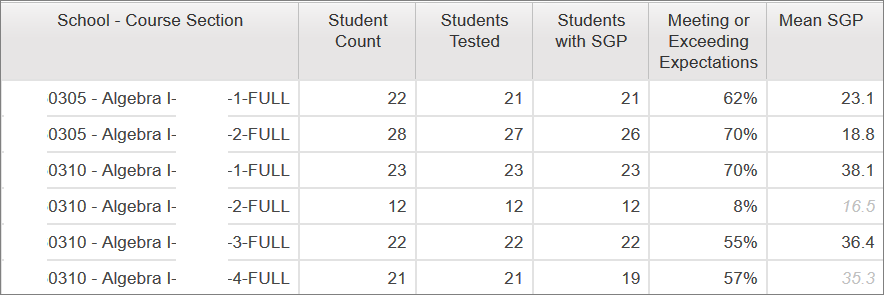 Detail Page shows number of students, 
Achievement, and mean SGP classrooms
Mean SGP
9
Achievement and Growth by Teacher: PE520 Course Prompt Page
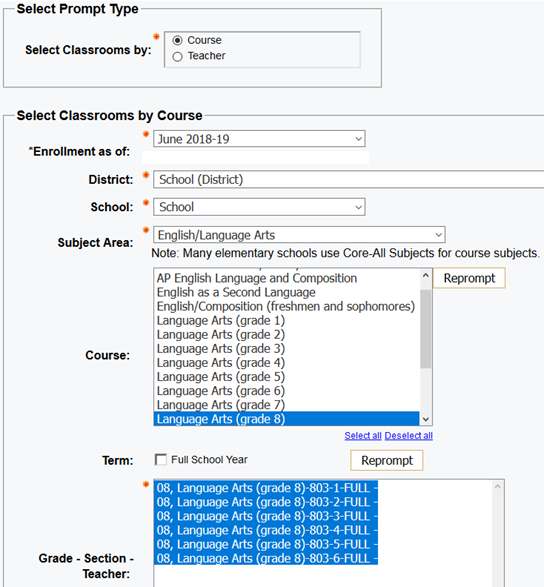 Provides a 1-year summary of student MCAS achievement distribution, average SGP, and growth distribution.
Select the Course prompt to see all courses in the selected subject.
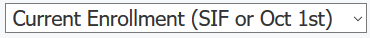 Select June for 2018-2019 classes and MCAS results.
Select Current to view 2019-2020 classes and prior MCAS results.
Click Reprompt to see all courses in the selected subject area
and select teacher courses by teacher name
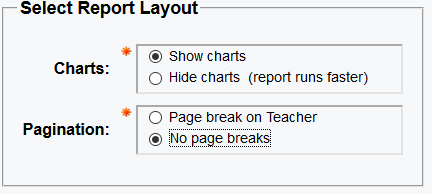 10
Achievement and Growth by Teacher: PE520 Teacher Prompt Page
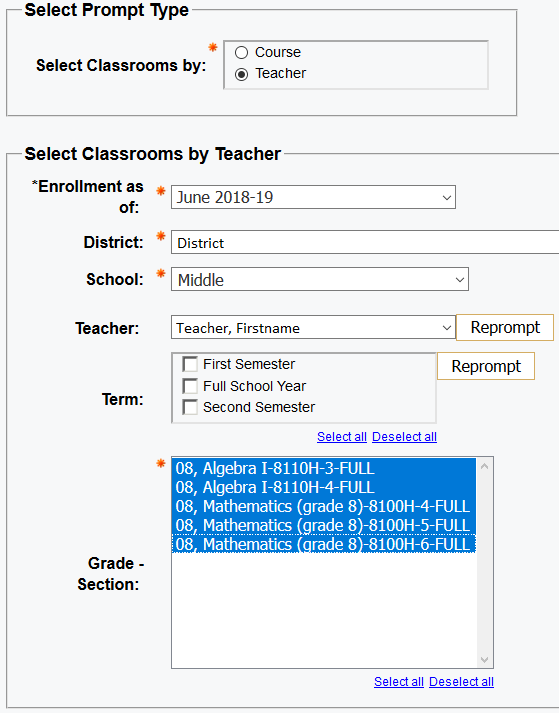 Provides a 1-year summary of student MCAS achievement distribution, average SGP, and growth distribution.
Select Teacher prompt, to see all courses taught by selected teacher.
Select June for 2018-2019 classes and MCAS results.
Select Current to view 2019-2020 classes and prior MCAS results.
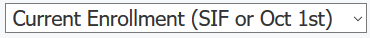 Click Reprompt to see and select teacher’s classes
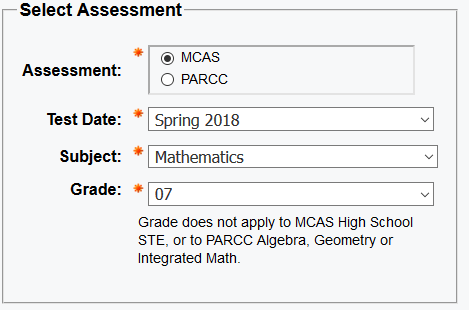 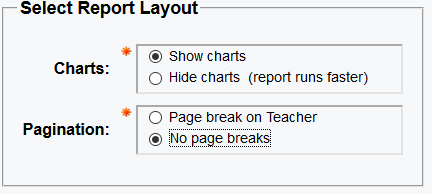 11
Achievement and Growth by Teacher: PE520 “Mismatch” Note
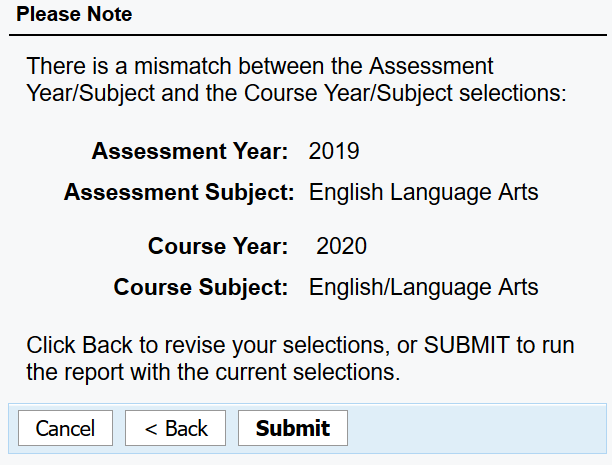 Selecting June enrollment for current year’s class and prior MCAS results produces this warning.

Click Submit to continue.
12
Achievement and Growth by Teacher: PE520 Report
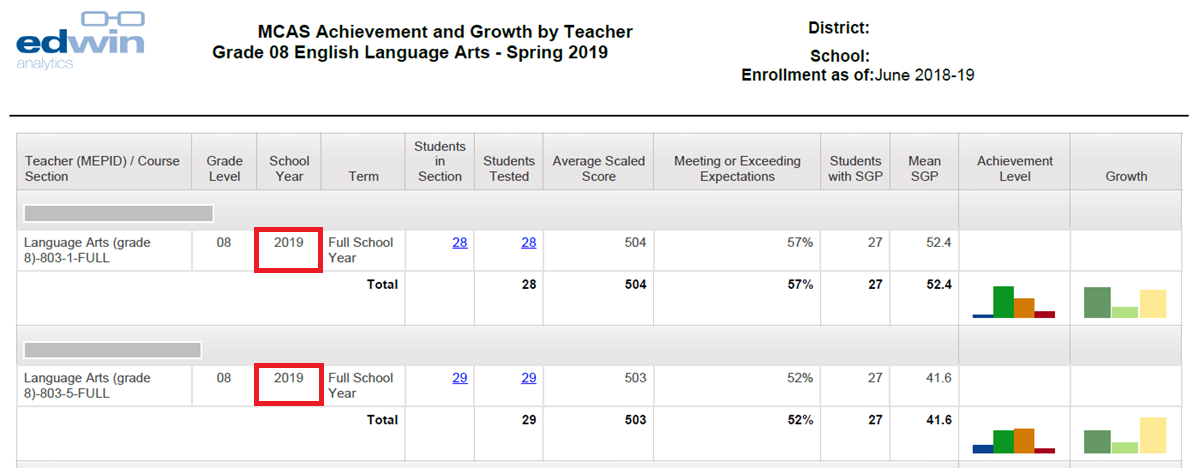 When Current Enrollment prompt is selected, 2020 classroom assignments are shown.
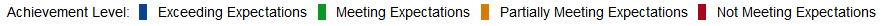 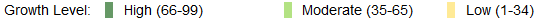 Click-through: Students Tested to IT516 Classroom Item Analysis Roster
Click-through: Students in Section to CL601 Classroom Roster (course grades)
13
SCS Classroom Roster: CL601 Report
Provides a list, by classroom, of students' grades, course levels, credits, enrollment statuses, and marks.
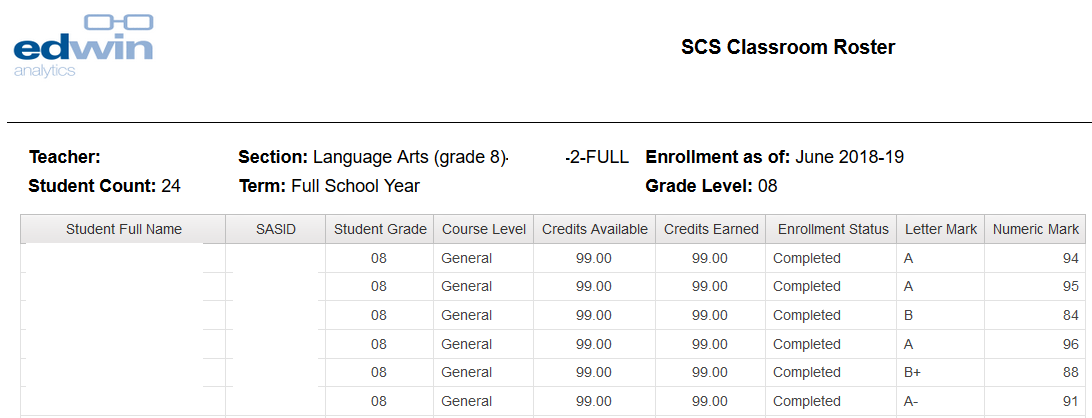 14
Classroom MCAS Results: CU522 Prompt Page
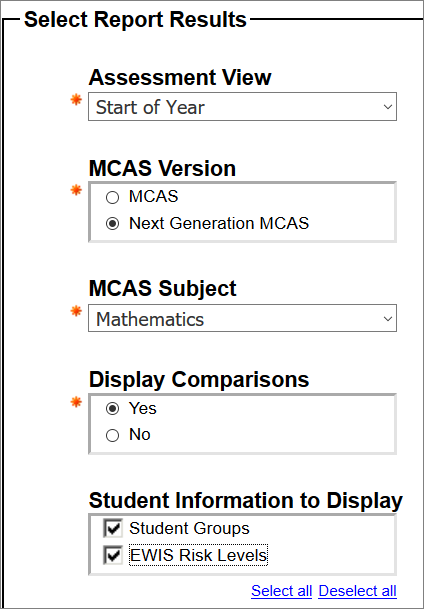 Select teacher to see all classrooms
Start of Year: prior MCAS
End of Year: current MCAS
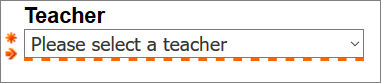 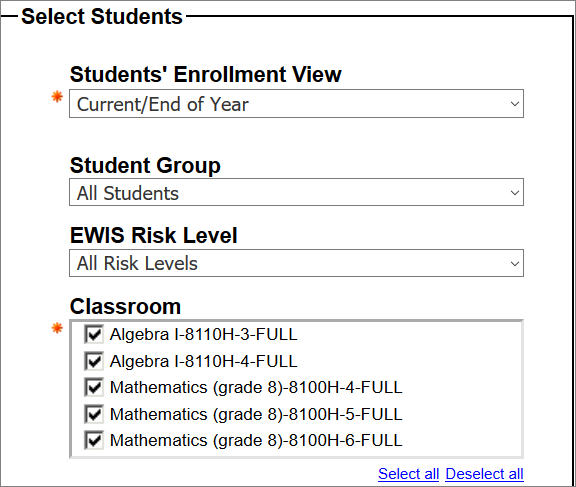 Compare to school, district, 
state
High Needs, 
Econ. Disadvantaged
EL, Former EL
SWD
15
Classroom MCAS Results: CU522 Report
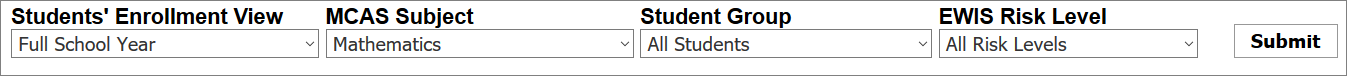 Report filters dynamically 
update all results
This report is wide and best viewed as HTML or Excel
16
Classroom Standards Summary: PE506 Prompt by Teacher Page
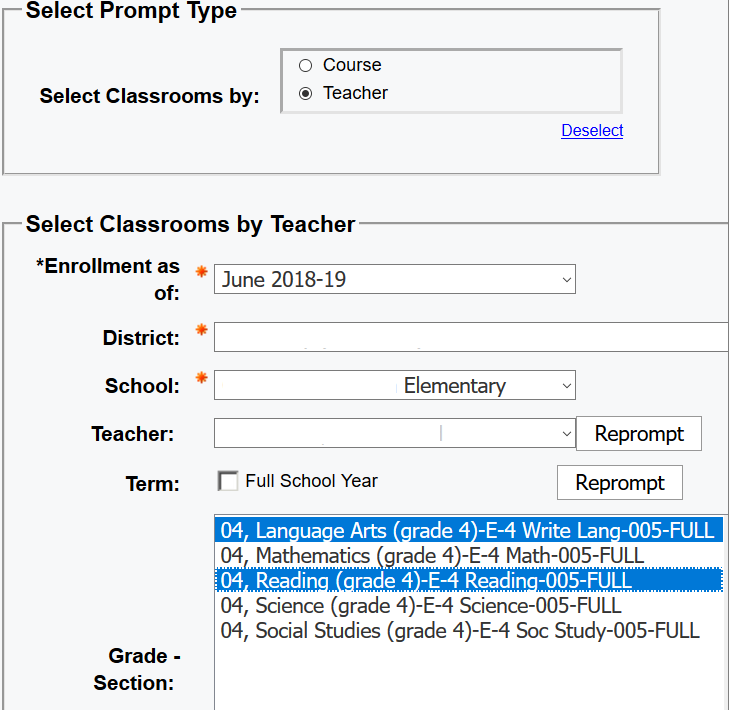 Displays MCAS % correct by standards and question type for classroom, school, district and state, including the classroom/state difference.
Select Teacher prompt to select classes taught by that teacher.
Select Course prompt to see all classes and teachers in that subject
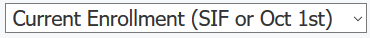 Select June for 2018-2019 classes and MCAS results.
Select Current to view 2019-2020 classes and prior MCAS results.
17
Classroom Standards Summary: PE506 Report
Click Students in Section for CL601 Classroom Roster
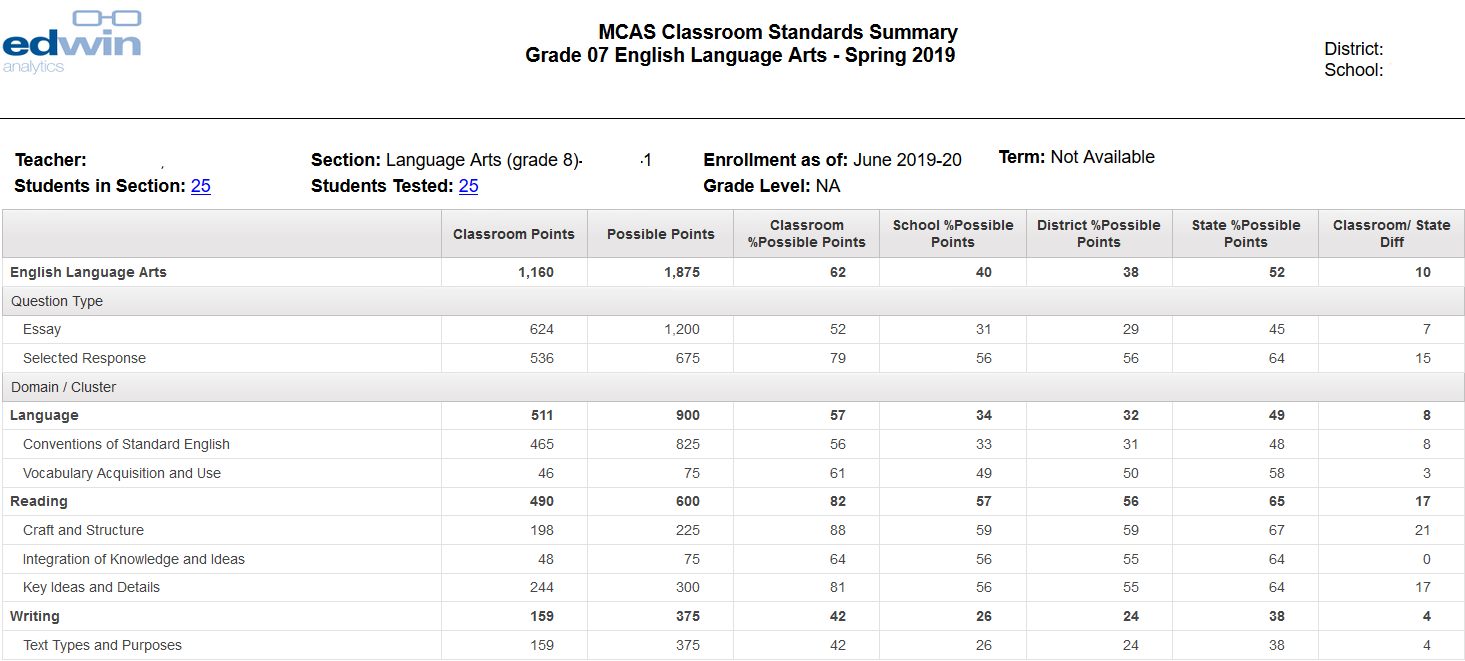 Click Students Tested for IT516 Classroom Item Analysis Roster
18
Item Analysis Roster: IT516 Teacher and Course Prompt Pages
Provides MCAS item analysis roster for classrooms; select by teacher or course.
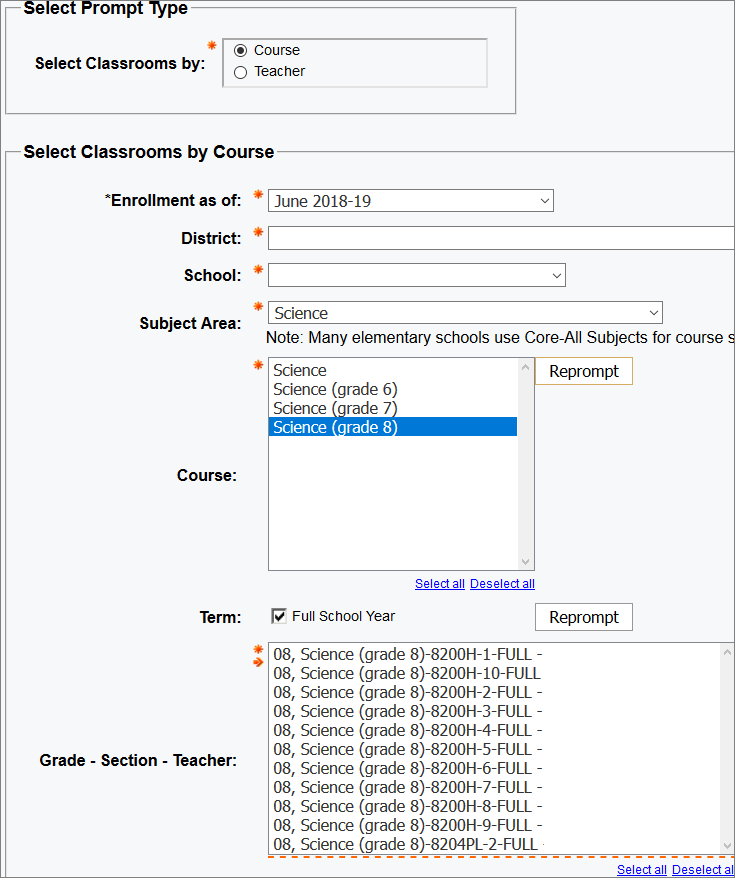 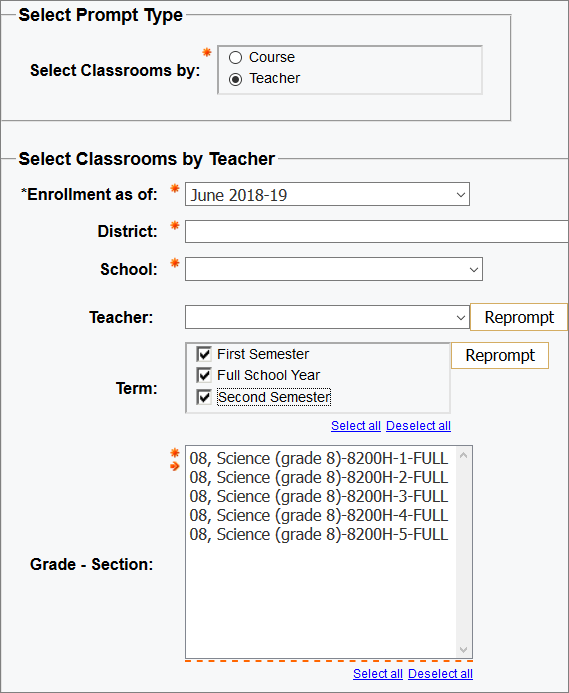 19
MCAS Item Analysis Roster: IT516 Report
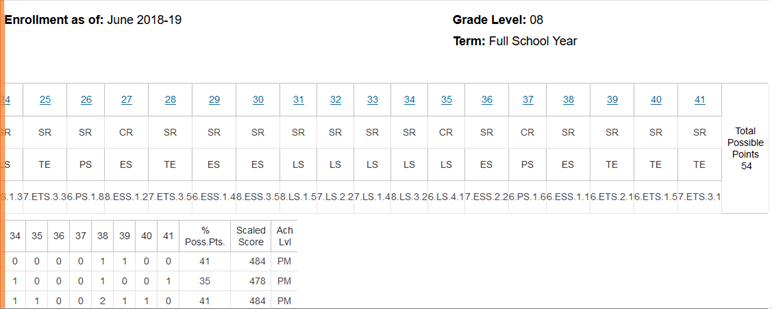 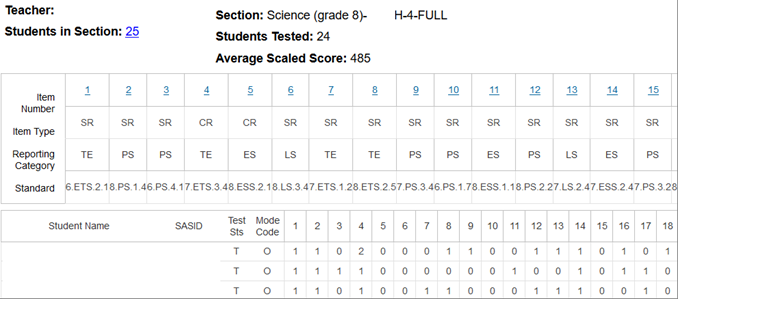 Clicking released items takes you to the Digital Item Library at mcas.digitalitemlibrary.com/home. 

Clicking unreleased items takes you to Released Item Documents at www.doe.mass.edu/mcas/release.html, where reporting categories, standards and descriptions for all operational items can be found. This will soon be updated to display the unreleased item info as on profiles.doe.mass.edu.
20
Student MCAS Item Analysis: IT523 Prompt Page
Provides start- or end-of-school-year MCAS item analysis roster for classrooms. Displays results by domain, cluster, learning standard, and item.
Assessment View:
Start of Year - MCAS results from the previous MCAS test year
End of Year - MCAS results for the year.
Student Enrollment View: 
Current/End of Year – assigned to the classroom as of the most recent assignment; 
Full School Year - assigned at the start of the year; 
Ever in School Year - ever assigned to the classroom during the year.
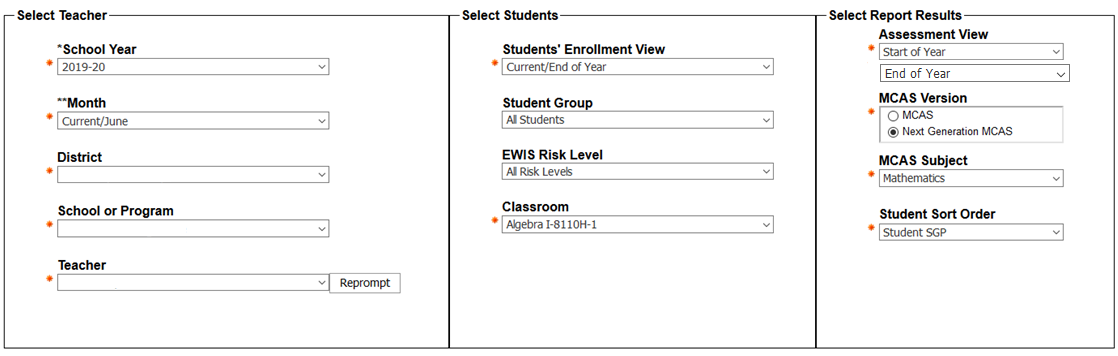 21
**Current/June contains SIF data. For past school years, Current/June contains the June collection.
Student MCAS Item Analysis: IT523 Report-Start of Year View
Click student SASID for PR600 Student Profile Report
Start of Year view: MCAS tested grade is above the table; classroom grade is in the table
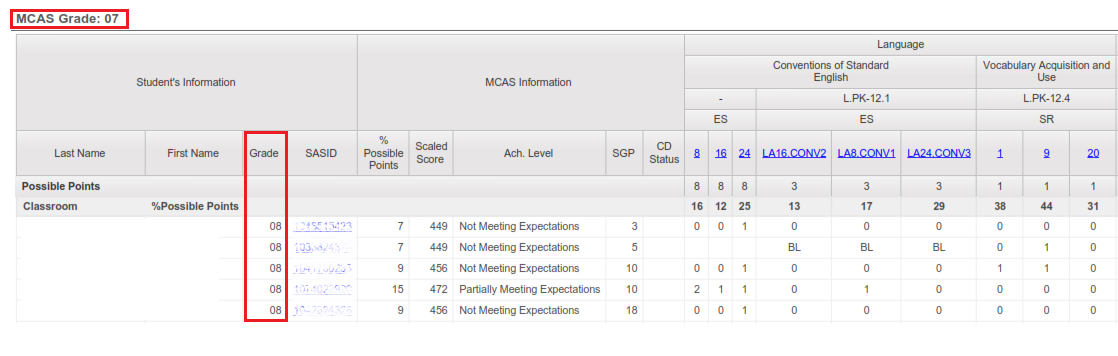 22
Three Year Performance Trend by Teacher: PE521 Prompt Page
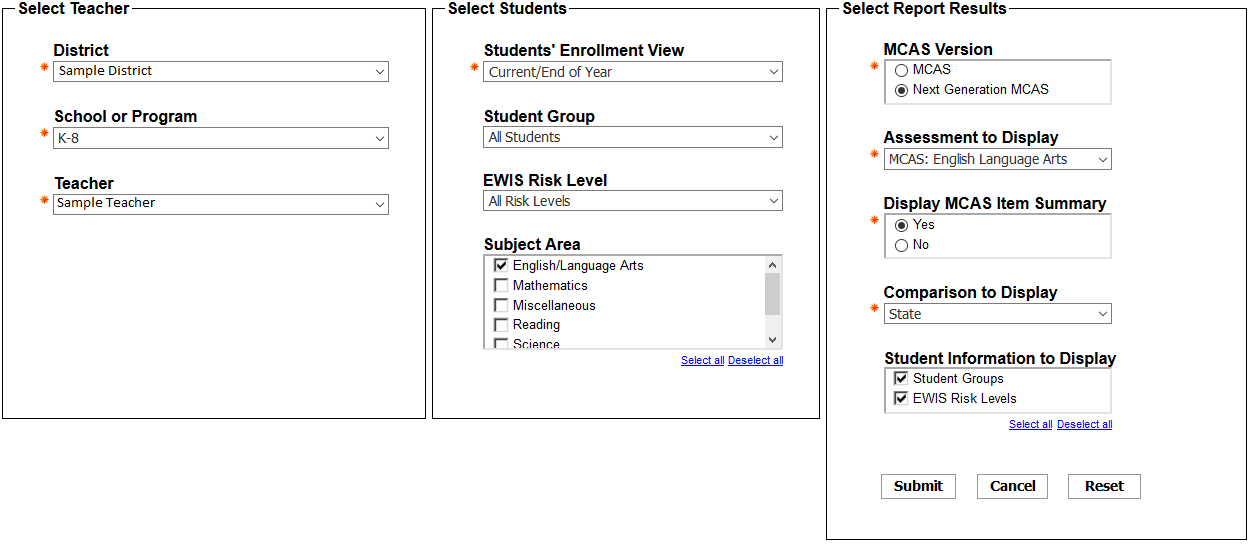 This report runs for 3 years ending with the latest EOY SCS and EPIMS data available. The latest loaded EPIMS and SCS collection is 2018-19 JUNE.
23
Available Resources
24
Questions? Comments? Ideas?
Contact Student Assessment 
mcas@doe.mass.edu 
781-338-3625